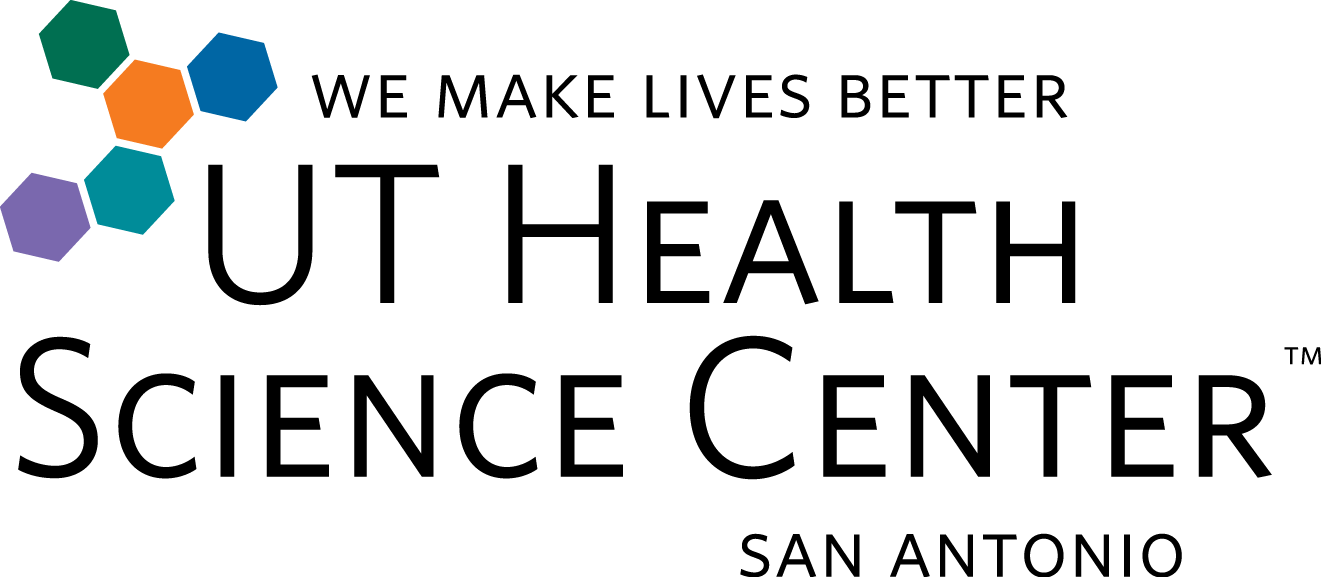 ®
Increasing law enforcement officer understanding of autism spectrum disorders
Louise O’Donnell, Ph.D. The University of Texas Health Science Center San Antonio, Jennifer Allen, B.A. and Sam Allen,  A.A. Asperger 101
 Charles Palcer, B.S. Texas Department of Public Safety, Temple Grandin, Ph.D., Colorado State University
Introduction
Materials and Methods
Results
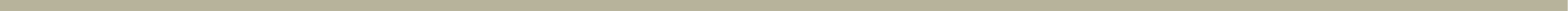 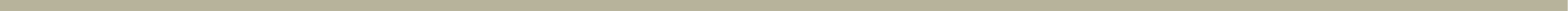 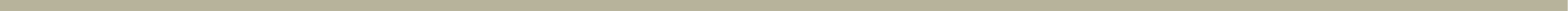 While driving is one of the skills necessary for being independent in young adulthood, successful driving can be a challenge for persons with mild Autism Spectrum Disorder (ASD) . In addition to knowledge of  traffic rules, safe driving requires cognitive flexibility and the ability to react quickly and appropriately to unpredictable situations (e.g. distracted driver on cell phone weaving into your lane). Peace officers are trained to demand eye contact and expect appropriate interactions from people involved in a traffic stop. Because persons with mild ASD often struggle with understanding social cues and can become extremely anxious when placed in a stressful situation, there is significant potential for an ill-fated encounter during a traffic stop. 

The collaborative effort between the Aspergers 101 organization, the Texas Department of Public Safety (DPS) and the University of Texas Health Science Center at San Antonio grew from a mother’s desire to assist her teenage son who has mild Autism Spectrum Disorder (ASD) with driving safely. Jennifer Allen worked with Charles Palcer of  DPS to develop the Driving with Autism State Initiative. This is a multi faceted program which includes the optional placement of a restriction code (Communication Impediment with a Peace Officer) on the person’s drivers license. This communication code can be included on the drivers license or  state ID card for persons with ASD, Down Syndrome or speech impediment. The second facet of this initiative focused on DPS Trooper recruit training on mild ASD.
Prior to beginning the workshop each officer completed a short questionnaire designed to assess knowledge and attitudes regarding
ASD behavior, knowledge of potential ASD reactions to stressful situations and their attitudes about potential for violence with this population.
Pre-workshop Questionnaire-Likert scale 1-5
How well do you understand the diagnosis and characteristics of high functioning autism or Asperger’s Syndrome (ASD) 
e.g. 1 = above average amt of understanding; 5 = no understanding
Are you familiar with the ways a person with ASD reacts to stressful situations?
e.g. 1 = above average amt of understanding; 5 = no understanding
Do you believe that persons with ASD often react violently to stressful situations?
         e.g. 1 = yes they always react violently; 5 = no never react violently
Have you had personal exposure to persons with ASD?
      e.g. 1 = yes had exposure; 5 = no exposure
Do you feel this program will be helpful for situations in your workplace?
     e.g. 1 = yes will be of great help; 5 = no added value

The 2 hour workshop included short video clips discussing the behavioral characteristics of ASD such as having difficulty understanding sarcasm (e.g., Where is the fire?) and problems with nonverbal communication (poor eye contact), and slow processing speed (needing more time to respond). The workshop also discussed  possible stress reactions (panic) when being pulled over and a teenager with ASD shared his experiences of being a new driver. There was also time allotted for questions. 

Each Trooper then completed a  Post-workshop questionnaire. Four   questions were the same as those on the Pre-workshop questionnaire. Three additional questions were asked: “Are you satisfied with this presentation on ASD?”, “Do you feel you have gained a working knowledge of ASD that will aid you on the job?” and “Did you have your questions answered in this program”. Suggestions for improvement of the workshop were also solicited.

A total of 350 DPS Troopers completed both questionnaires across the three training sessions. A series of paired t-tests were generated for shared items. Results of  a stand alone pre workshop question revealed that most troopers had some to little familiarity with ASD (X= 3.42; SD = 1.60) on a 5- point likert scale with 1 = most familiar to 5 = no familiarity. A few of the officers wrote that they had family members with ASD while others indicated they had no familiarity with the topic.
*p <.000
Conclusions and Next Steps
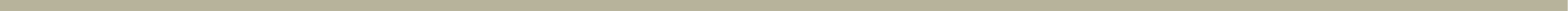 There was a significant difference in ratings for self-perceived knowledge of ASD in general and knowledge of ASD stress reactions. On the Pre-workshop questionnaire, officers indicated  they had minimal  knowledge of ASD and stress reactions while post workshop ratings reflected significant increases in knowledge about the two topics.  
On the question regarding potential for violence, the majority of officers felt pre-workshop that there was a mild-moderate tendency towards violence while post survey reflected a decrease in this perception. On average, persons with ASD were viewed as less likely to be violent when stressed than previously thought.   
Officers were receptive to the workshop as indicated by their positive pre-workshop ratings and gave the workshop high marks post-survey. 99% of the officers saw the workshop as providing added value to their on-the-job work. 
In answer to the question: “What would you suggest to improve this presentation?” Respondents indicated they wanted additional case presentations and simulated presentations of actual traffic stops with an ASD individual. Jennifer Allen and her son Sam have just completed filming a series of  simulated traffic stops. These vignettes will be added to future training workshops.
We assessed state Trooper’s knowledge and attitudes about ASD behaviors, ASD stress reactions and potential for violence prior to and immediately following a 2-hour workshop. The workshop included short video clips from Temple Grandin and other experts discussing ASD behavior, stress reactions and application to traffic stop behavior. A teenager with ASD also shared his experiences with driving.